Vlastnosti kovů
Úvod
Vlastnosti kovů

Ing. Jaroslav Bernkopf
1
Technologie
Vlastnosti kovů
Úvod
Vodivé materiály používané v elektrotechnice
pevné
kovy (železo, měď, hliník, mosaz, bronz, zlato, stříbro)
polokovy (křemík, germanium)
nekovy (uhlík)
kapalné
roztoky (elektrolyty – galvanické články, akumulátory, pokovování)
taveniny (výroba hliníku elektrolýzou taveniny bauxitu)
plynné
ionizace (zářivka, doutnavka, oblouk)
2
Technologie
Vlastnosti kovů
Vlastnosti
Vlastnosti kovových materiálů
elektrické
vodivost, odpor (vodiče, žárovky, vařiče)
závislost odporu na teplotě (teploměry)
magnetické
chování v magnetickém poli (transformátory, motory, generátory)
mechanické
pevnost (namáhání vodičů tahem, tečení hliníku)
měrná hmotnost (hliník lehký, měď těžká)
chemické
odolnost proti korozi (kontakty, pokovování)
3
Technologie
Vlastnosti kovů
Elektrické vlastnosti
Elektrický odpor

Kovy obsahují volné elektrony. 
Normálně se elektrony ve vodiči pohybují chaoticky, neuspořádaně.
Navenek se jejich pohyby vzájemně ruší, proud neteče.
Elektrony se dají do uspořádaného pohybu, když na ně přiložíme elektrické pole.
Elektrické pole vznikne přiložením napětí na vodič.
Elektrony se pohybují tím rychleji, čím je elektrické pole silnější, tj. čím je napětí větší. 
Vodičem teče elektrický proud.
4
Technologie
Vlastnosti kovů
Elektrické vlastnosti
5
Technologie
Vlastnosti kovů
mT
Magnetické vlastnosti
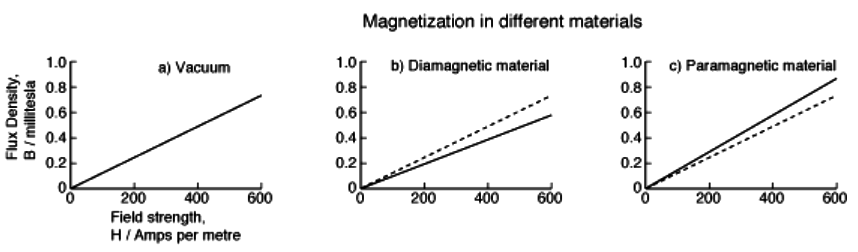 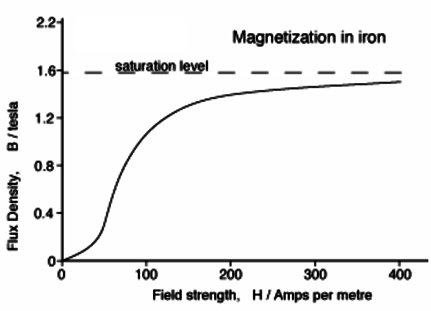 T
Materiály diamagnetické, paramagnetické, feromagnetické
Vacuum
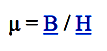 6
Technologie
Vlastnosti kovů
Magnetické vlastnosti
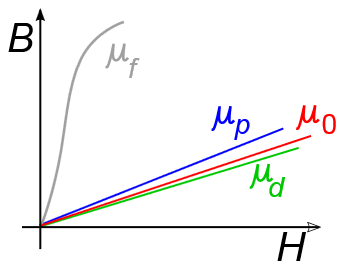 7
Technologie
Vlastnosti kovů
Magnetické vlastnosti
Vakuum
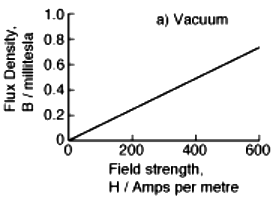 Vnější magnetické pole o intenzitě 400 A/m vybudí ve vakuu magnetickou indukci asi 0,5 mT (militesla).
8
Technologie
Vlastnosti kovů
Magnetické vlastnosti
Diamagnetické materiály
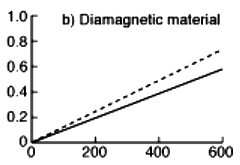 Vnější magnetické pole o intenzitě 400 A/m vybudí v diamagnetickém materiálu magnetickou indukci asi 0,4 mT (militesla), tj. o něco méně než ve vakuu.
9
Technologie
Vlastnosti kovů
Magnetické vlastnosti
Paramagnetické materiály
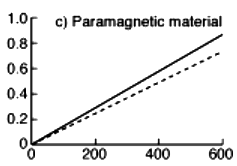 Vnější magnetické pole o intenzitě 400 A/m vybudí v paramagnetickém materiálu magnetickou indukci asi 0,6 mT (militesla), tj. o něco více než ve vakuu.
10
Technologie
Vlastnosti kovů
Magnetické vlastnosti
Feromagnetické materiály
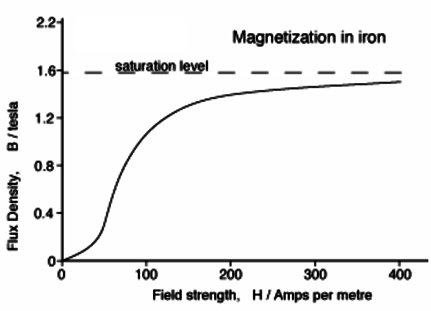 T
Vacuum
Vnější magnetické pole o intenzitě 400 A/m vybudí ve feromagnetickém materiálu magnetickou indukci asi 1,5 T (tesla), tj. 1500 mT, tj. neskonale víc než ve vakuu.
11
Technologie
Vlastnosti kovů
Magnetické vlastnosti
Permeabilita

Permeabilita je schopnost materiálu vytvářet si v sobě pod účinkem vnějšího magnetického pole vlastní vnitřní magnetické pole.

Permeabilita vyjadřuje, jak se materiál pod účinkem vnějšího magnetického pole uvnitř zmagnetuje. 

Permeabilita vyjadřuje, jak ochotně se elementární magnety uvnitř materiálu pod účinkem vnějšího magnetického pole řadí do jednoho směru.
12
Technologie
Vlastnosti kovů
Magnetické vlastnosti
13
Technologie
Vlastnosti kovů
Magnetické vlastnosti
Relativní permeabilita

Relativní permeabilita vyjadřuje, kolikrát ochotněji se materiál nechá zmagnetovat než vakuum.

Relativní permeabilita vyjadřuje poměr permeability materiálu k permeabilitě vakua.
permeabilita materiálu
relativní permeabilita materiálu
permeabilita vakua
14
Technologie
Vlastnosti kovů
Magnetické vlastnosti
Permeabilita a relativní permeabilita
15
Technologie